День Победы
Подготовили воспитатели старшей группы № 1: 
Буланова М.А. Шленкина С.К.
Великий праздник-День победы!
За Победу, за мир спасибо.
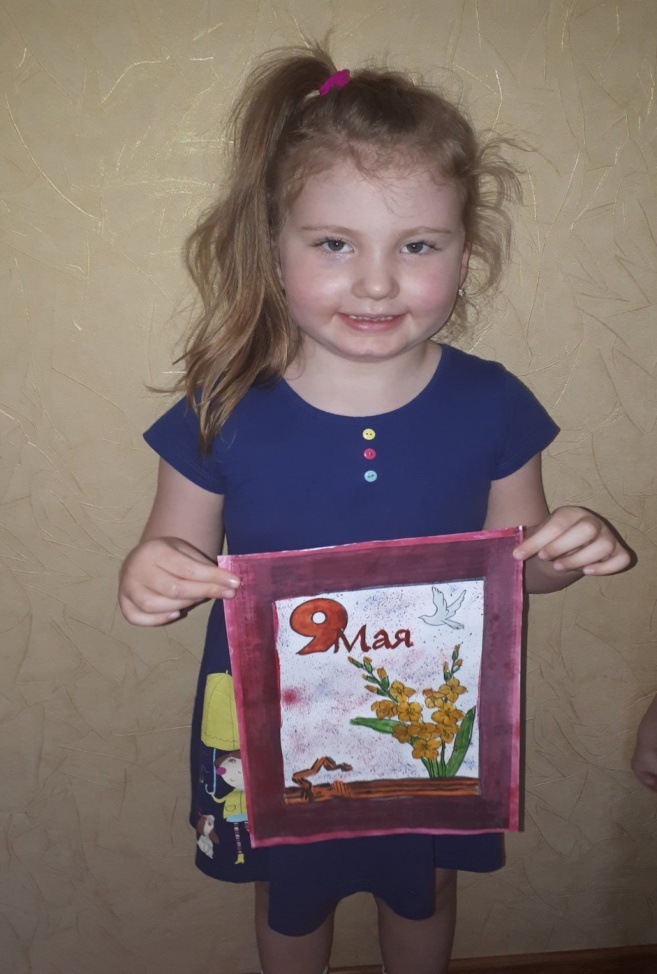 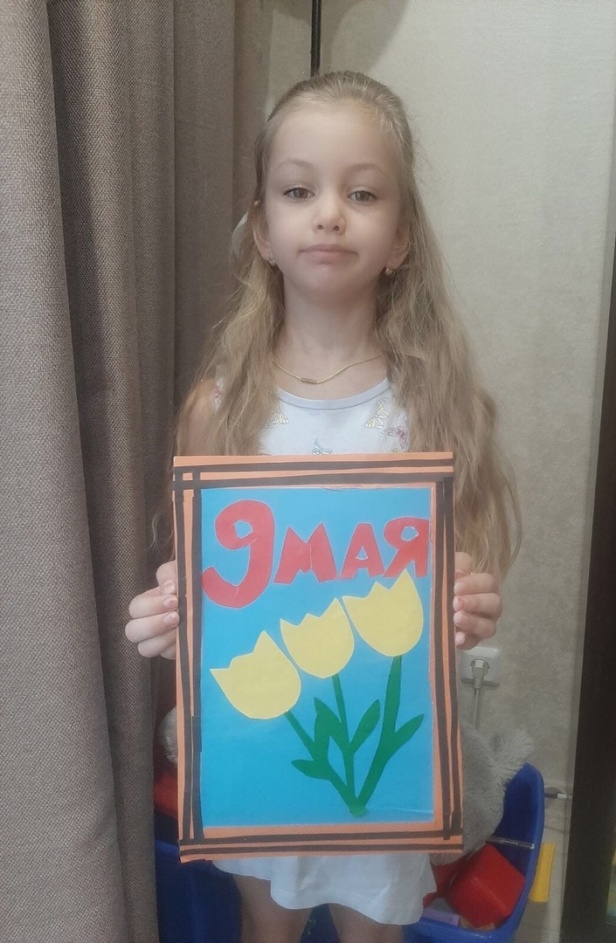 Подвиг Ваш бессмертен!
Мы помним! Мы гордимся!
Пока мы помним прошлое, у нас есть будущее!